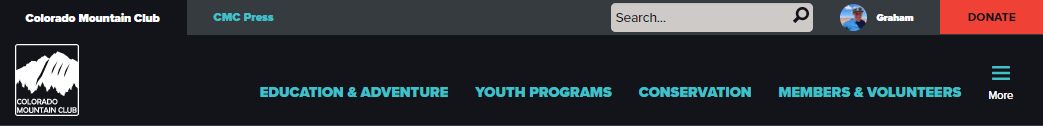 Website Tips & Tricks
Training 8
Roster Management 201
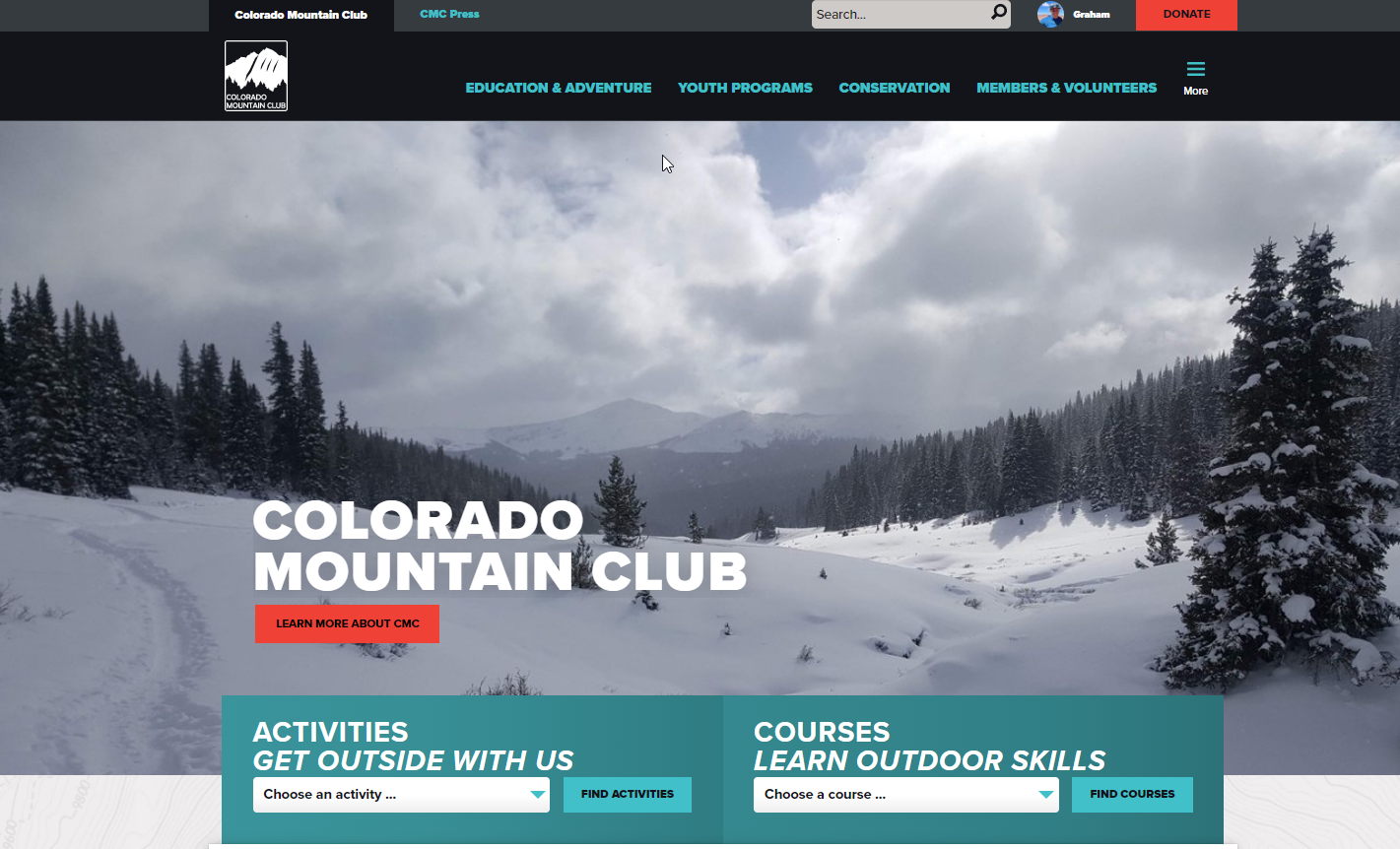 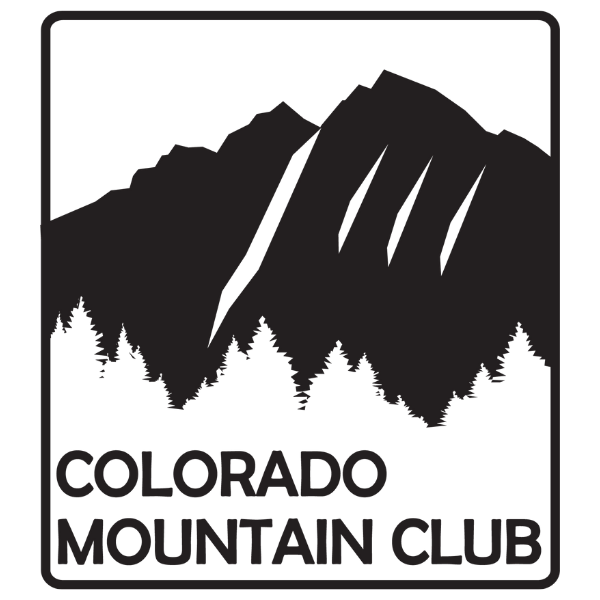 Hover over profile
Select “Courses & Programs”
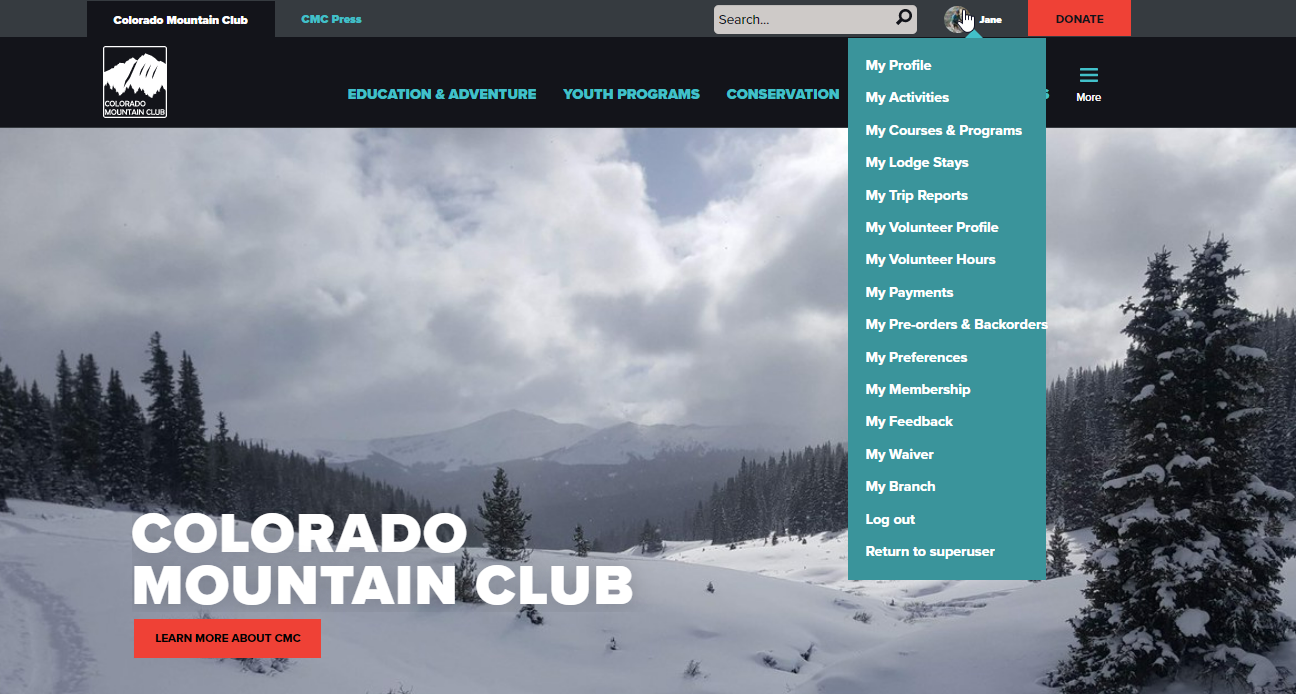 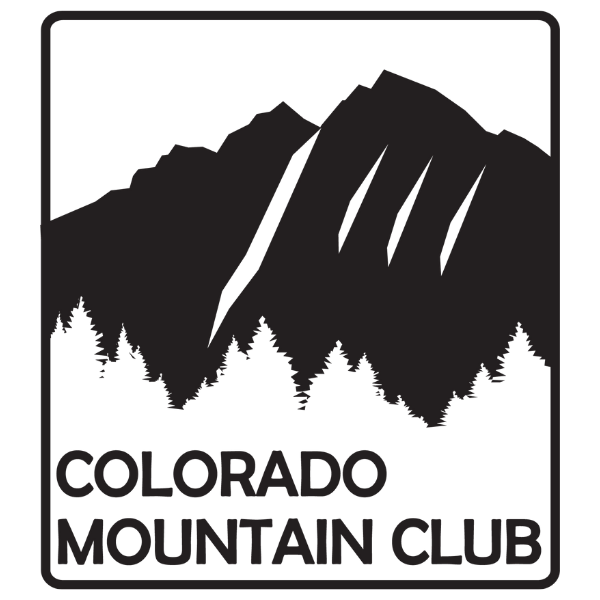 Select the Course you want to manage the roster of.
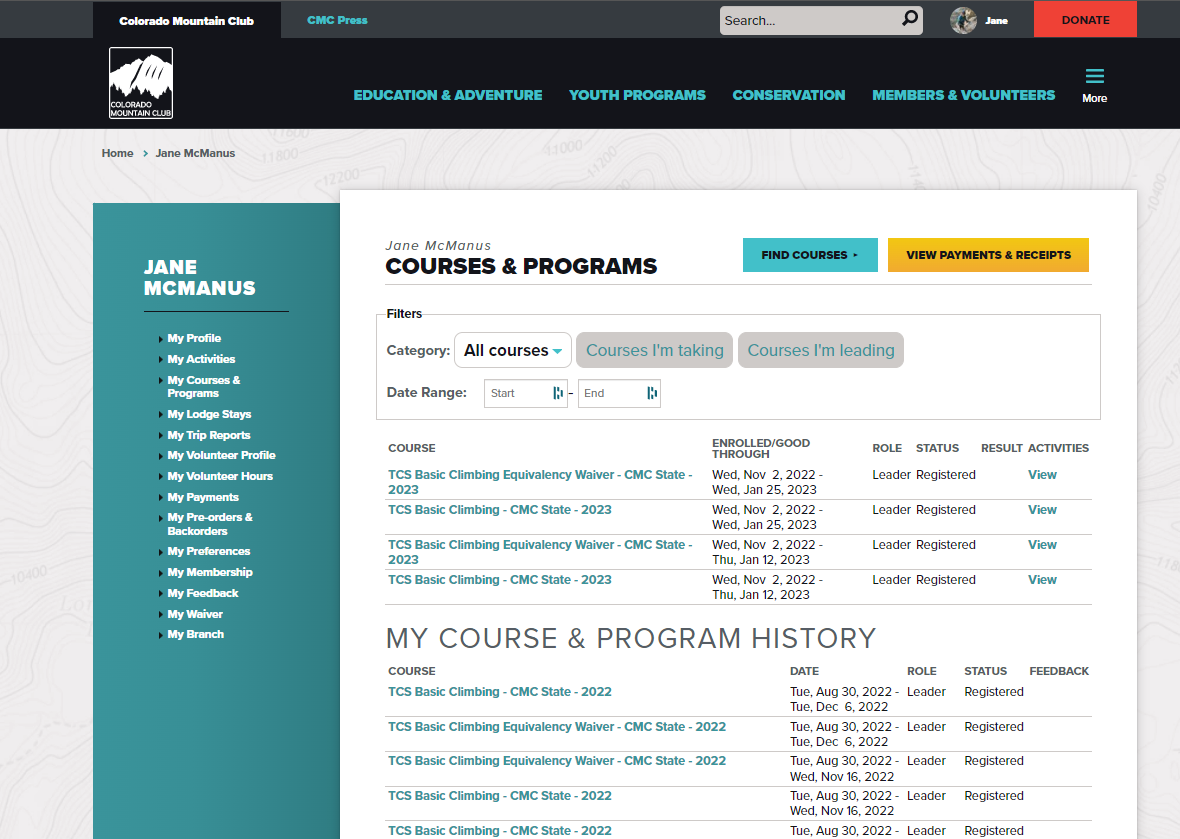 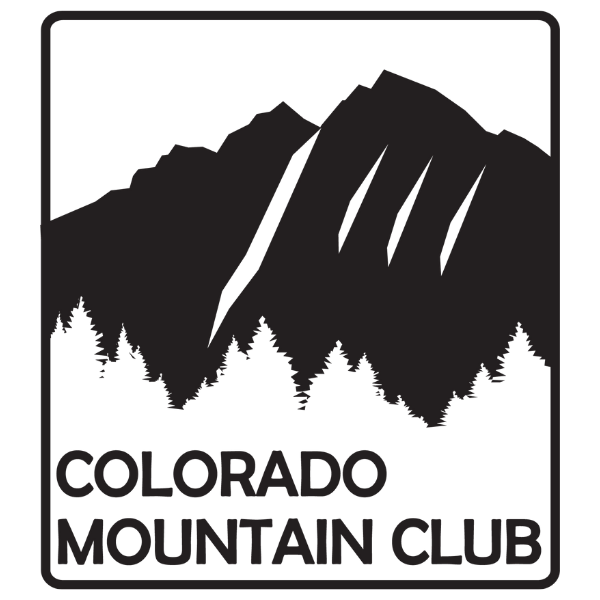 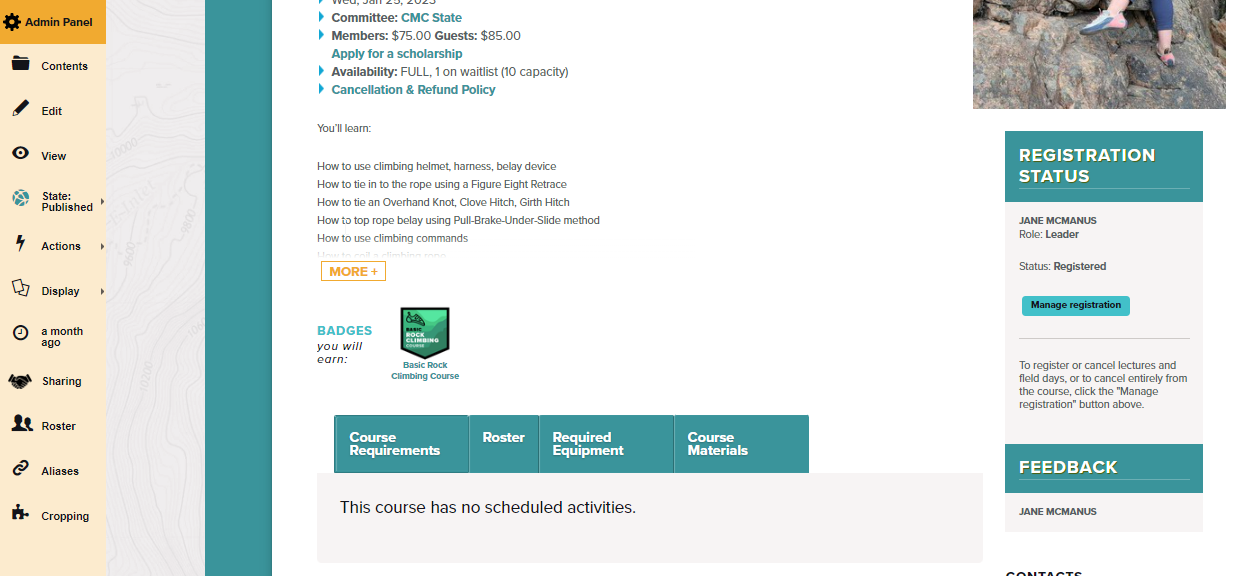 Select Roster in Admin panel
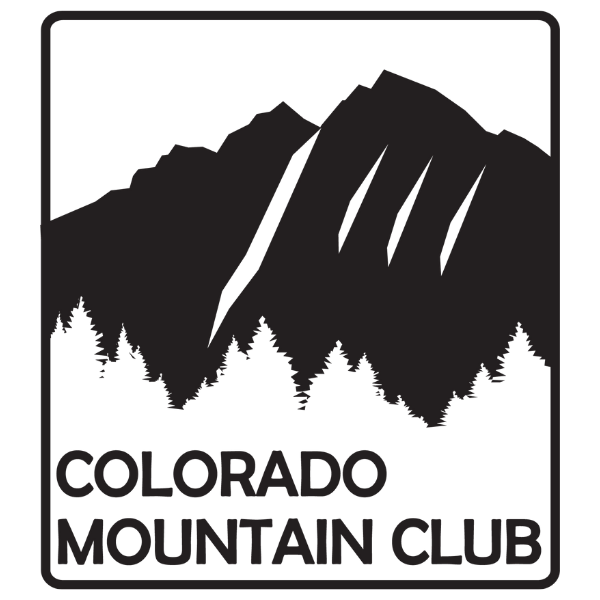 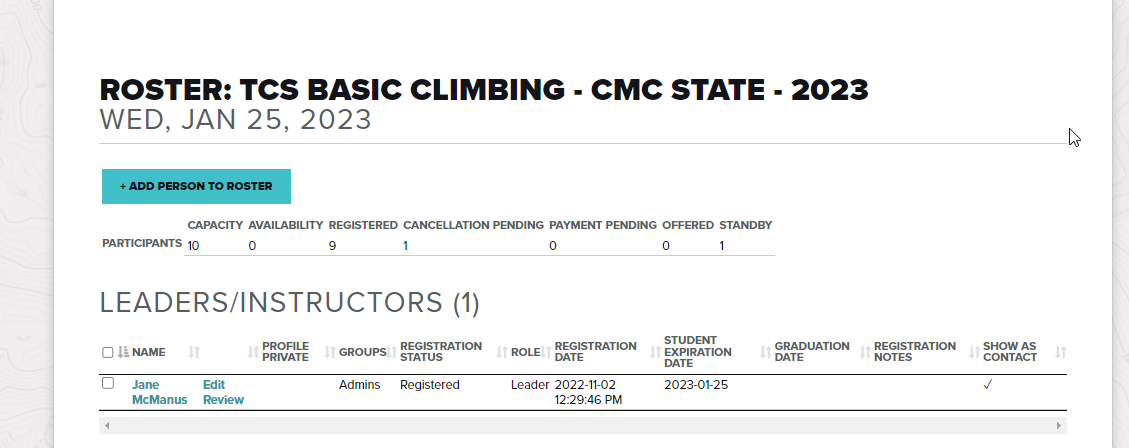 Select Roster in Admin panel
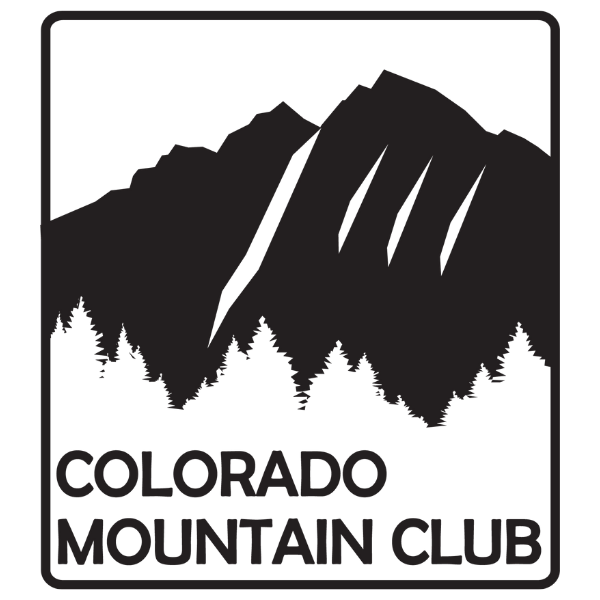